Второй  период  правления  Ивана Грозного 1565 -1584 гг.
Не сияет на небе солнце красное,
Не любуются им тучки синие:
То за трапезой сидит  во златом венце,
Сидит грозный царь  Иван Васильевич
/М.Ю. Лермонтов/
План   урока:
I.  Введение опричнины, сущность и последствия;

II. Внешняя политика Ивана Грозного. Основные задачи, направления и события.
Познавательные   вопросы:
Иван Грозный- реформатор или сумасшедший тиран?
Можно ли назвать опричнину реформой?
Была ли главная цель опричнины оправдана исторически?
В чем суть высказывания :-«Добровольно- принудительное присоединение восточных народов к России»?
Основные   понятия:
Опричнина( опричь-кроме) –Условия на которых царь согласился вернуться к правлению. Обособленная территория, которую использовал Иван Грозный для реализации своей политики.
Земщина – территория под управлением Боярской думы и приказов.
Крепостное право- насильственное прикрепление крестьян к феодалу и земле.
« Заповедные лета» – запрет перехода крестьян от  одного феодала к другому в «юрьев день»
Опричнина   1565-1572гг.
Опричнина( опричь-кроме) –Условия на которых царь согласился вернуться к правлению. Обособленная территория, которую использовал Иван Грозный для реализации своей политики.
     «Учреждение это всегда казалось странным, как тем ,кто      страдал от него так и тем , кто его исследовал.» 
                                                                                 / В.О. Ключевский/
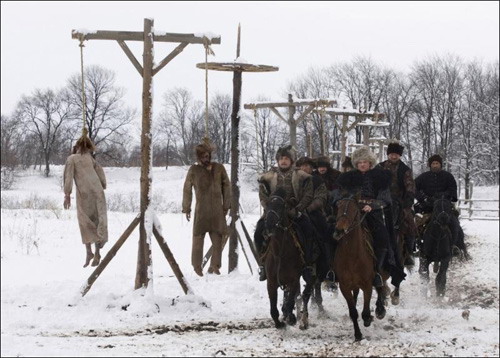 http://video.mail.ru/mail/evolenkoklycaslan.nelli/4711/10815.htmlмh
Причины  введения « опричнины» :    ( СТОЧКИ ЗРЕНИЯ ЦАРЯ)
Иван Грозный видел неудачи своей политики в изменах и мятежах феодальной знати;
Он твердо считал, что России необходима сильная, самодержавная  власть основным препятствием к которой были  боярско –княжеские землевладения и боярские привилегии;
Она давала царю право на неограниченную , самодержавную власть на вверенных ему  - лучших землях.
3 февраля 1565 года – принят указ о введении опричнины, в соответствии с которым страна была разделена на две части:
«Опричнина» во главе с Иваном Грозным

   Опричное войско              ( 1 тыс. дворян лично подчиненных царю)


Террор по всей стране
«Земщина» 
   во главе с Боярской            думой и системой приказов
Последствия   опричнины
Политические

Усиление политической роли дворянского сословия;
Укрепление режима личной власти царя;
Ликвидация пережитков удельной системы.
Социально –экономические

Хозяйственное разорение страны;
Начало процесса закрепощения государством крестьян ( отмена « Юрьева дня» в 1581 году т.е. введение «Заповедных лет» )
Оценка   историками «опричнины»
Н.М. Карамзин « Следствие психического расстройства Ивана Грозного».
С.М. Соловьев – «Борьба и утверждение новых государственных начал против старых родовых».
С.Ф. Платонов – « Антибоярская направленность опричнины».
В.О. Ключевский – «Сверхцентрализация государственной власти».
А.А. Зимин – «Антиудельный и антикрестьянский характер опричнины».
А.Л. Юрганов – опричнина- репетиция страшного суда на земле».
Внешняя  политика  Ивана Грозного
Основные  направления  и задачи  внешней  политики:
Западное направление                                  южное направление                               восточное правление


-выход  в Балтийское море,                      - защита южных рубежей             - борьба с Казанским, 


Возврат русских земель                             страны, борьба с крымским         Астраханским, Сибирским


На западных границах.                                 Ханством.                                                               Ханствами.
Россия  в XVI веке
Основные  события  внешней политики
Домашнее   задание:
Заполнить  таблицу
Параграфы 26, 27 учебника  «история России»  А.Н. Сахаров, В.И. Буганов.
Выучить основные термины и понятия по теме.